Artes visuales 3° básico
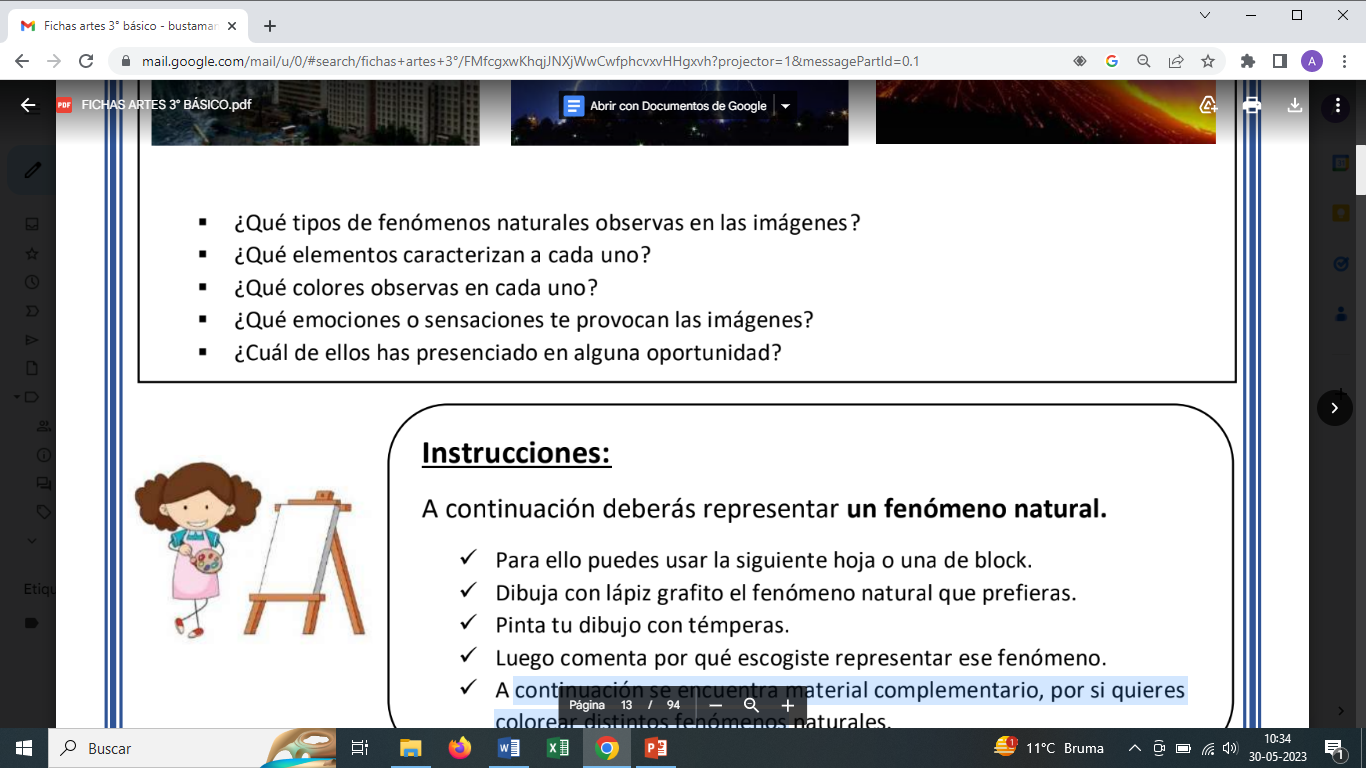 ACTIVIDAD 2
¿Cómo es la naturaleza?
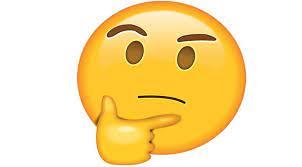 Pregunta inicial ¿Qué podemos encontrar en la naturaleza? Dibuja 3 elementos diferentes
18-03-2025
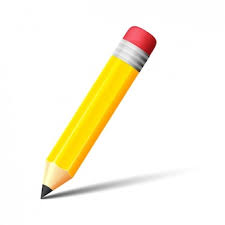 Desafío:  ¿Te atreves a dibujar la naturaleza ?  

1.- Piensa en cómo es la naturaleza. 

2.- Visualiza un lugar en donde solo haya  naturaleza. 
 
3.- Dibuja y colorea lo que visualizas.
MANOS A LA OBRA